CSIRO
CSIRO Agency Report
Ong, C., Lau, I.C., Fearns, P., Malthus, T., Caccetta, M.




CEOS WGCV #44, 28-31 August 2018
EUMETSAT, Darmstadt, Germany
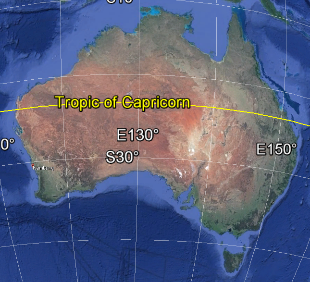 Optical Vicarious Calibration Site at Pinnacles Desert
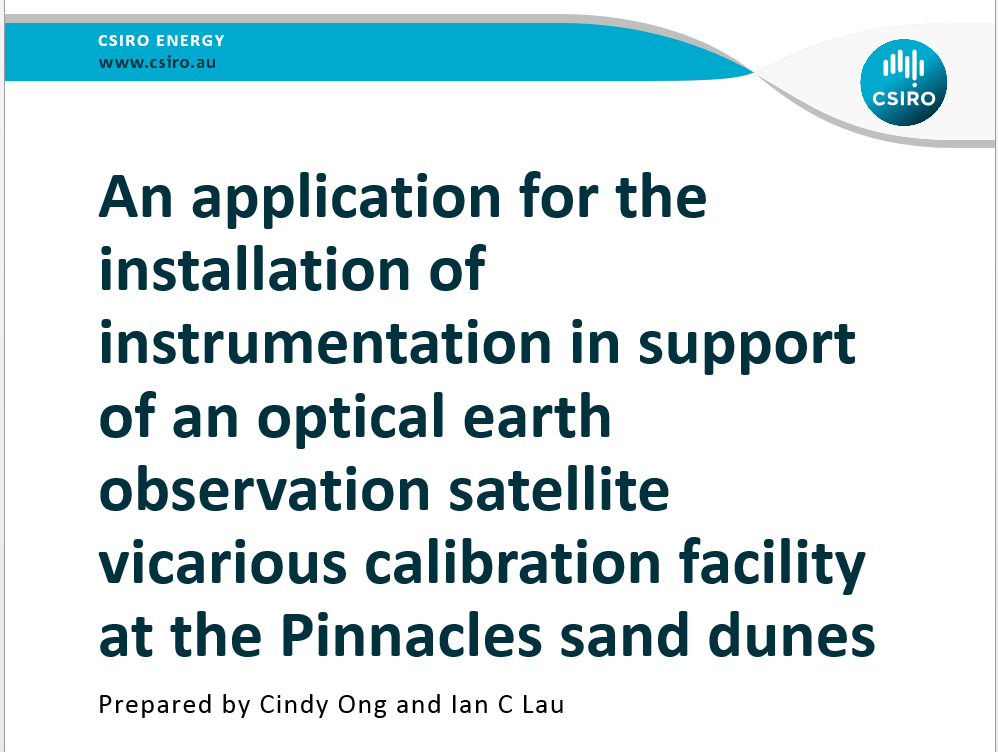 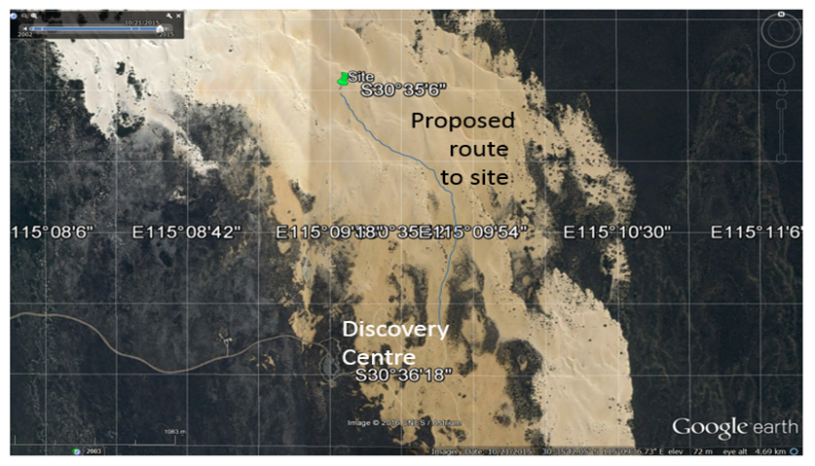 Traditional owners & heritage consultation completed. Heritage & archeological survey to be conducted Sept/Oct
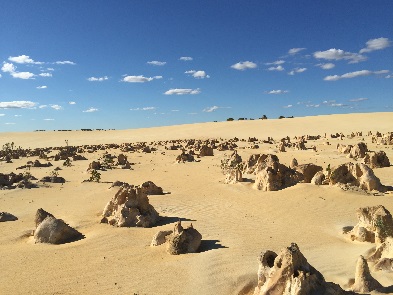 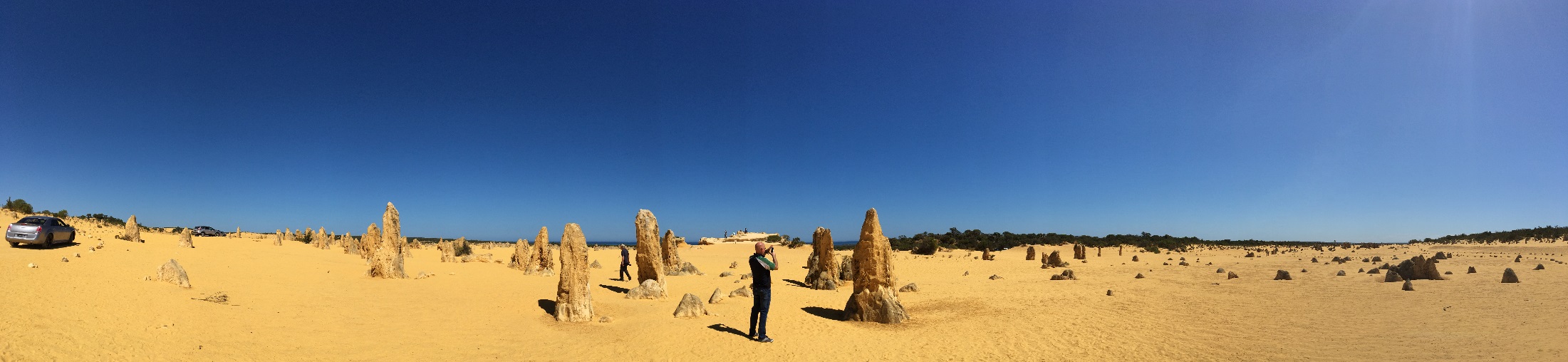 Pinnacles Site Instrumentation
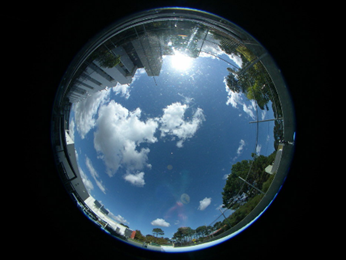 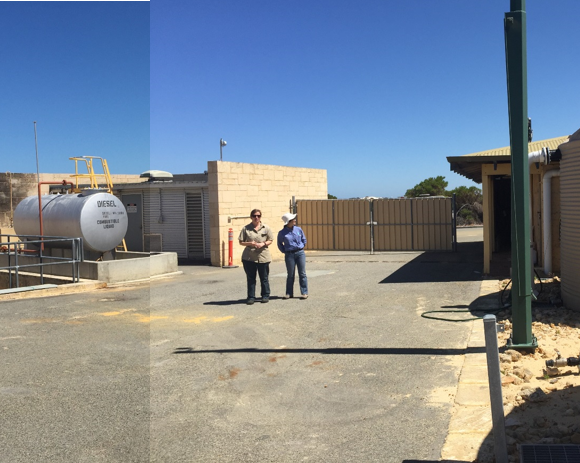 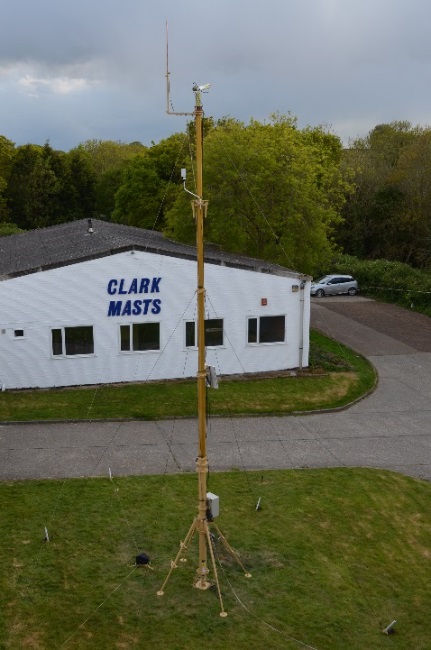 To be augmented in the future to DFOV VNIR-SWIR spectrometer and/or multiple radiometers
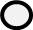 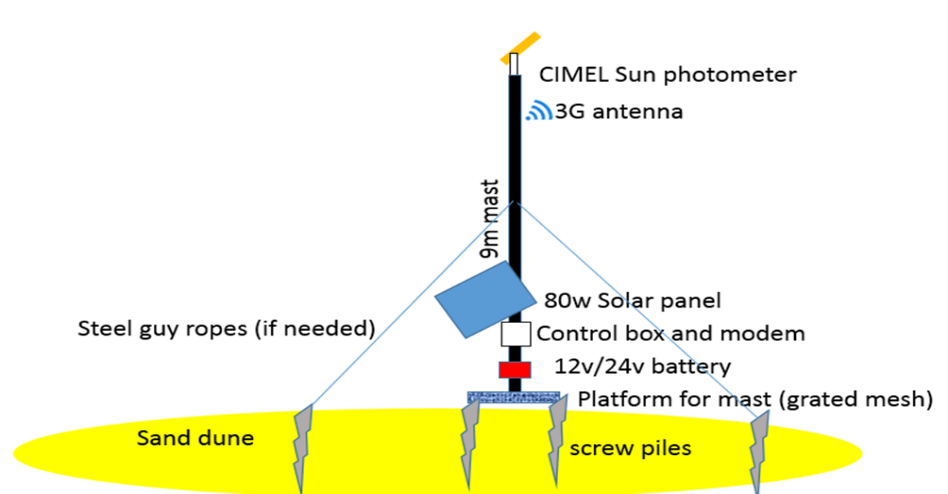 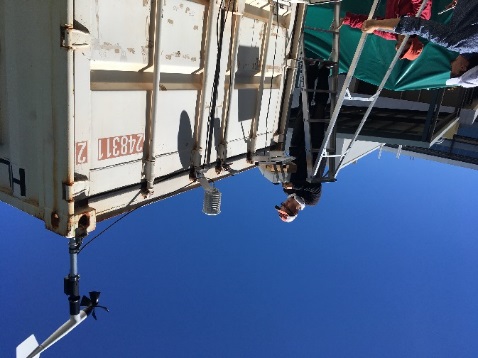 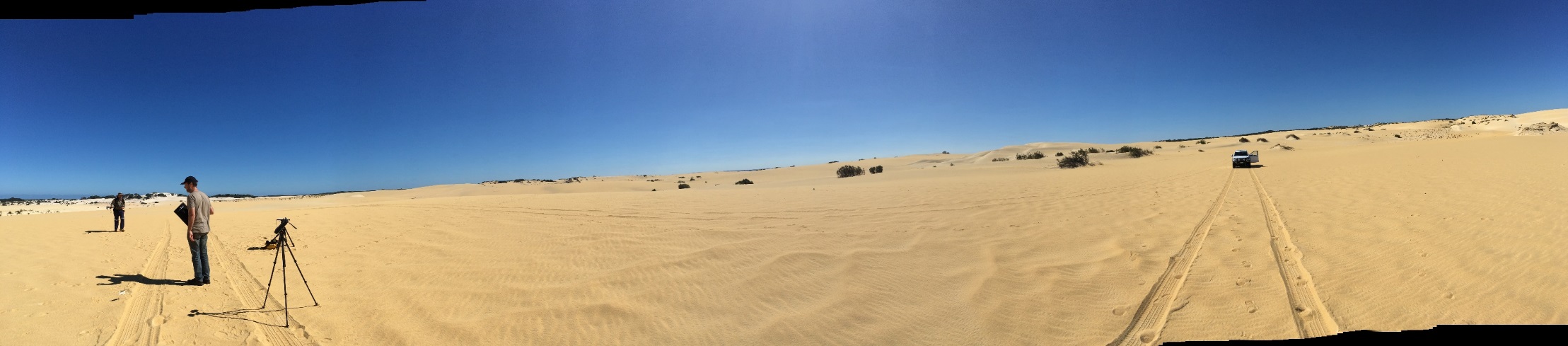 Pinnacles Site Instrumentation
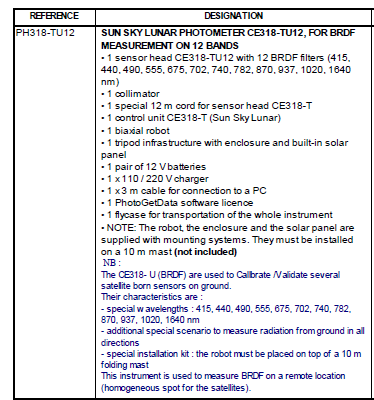 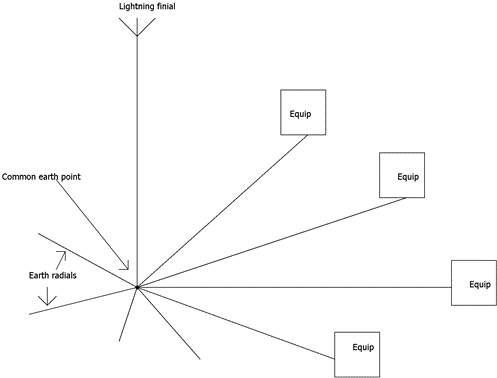 To be augmented in the future to DFOV VNIR-SWIR spectrometer and/or multiple radiometers
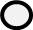 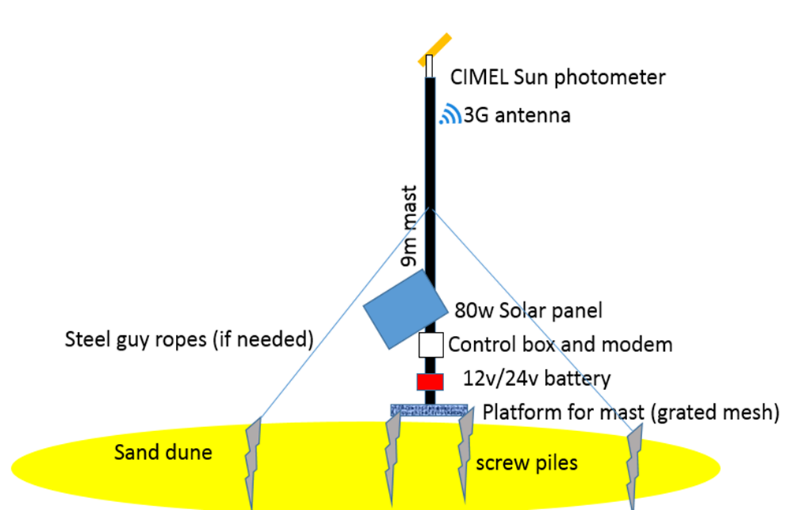 Concept sketch of mast, foundations and instrumentation installed on the sand dune
Concept sketch of lightning protection
Site Characterisation - Temporal Variability Across 2018 Winter
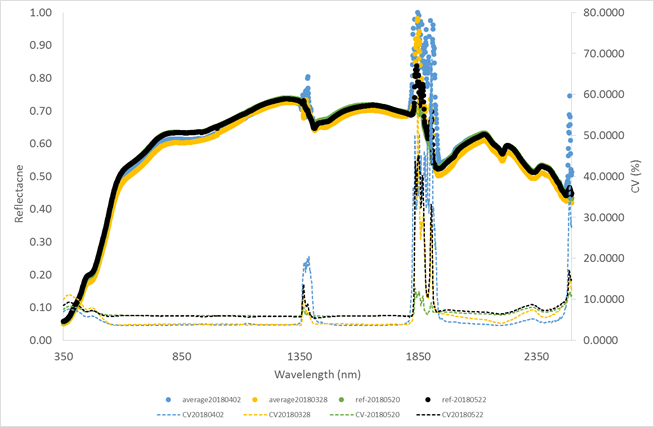 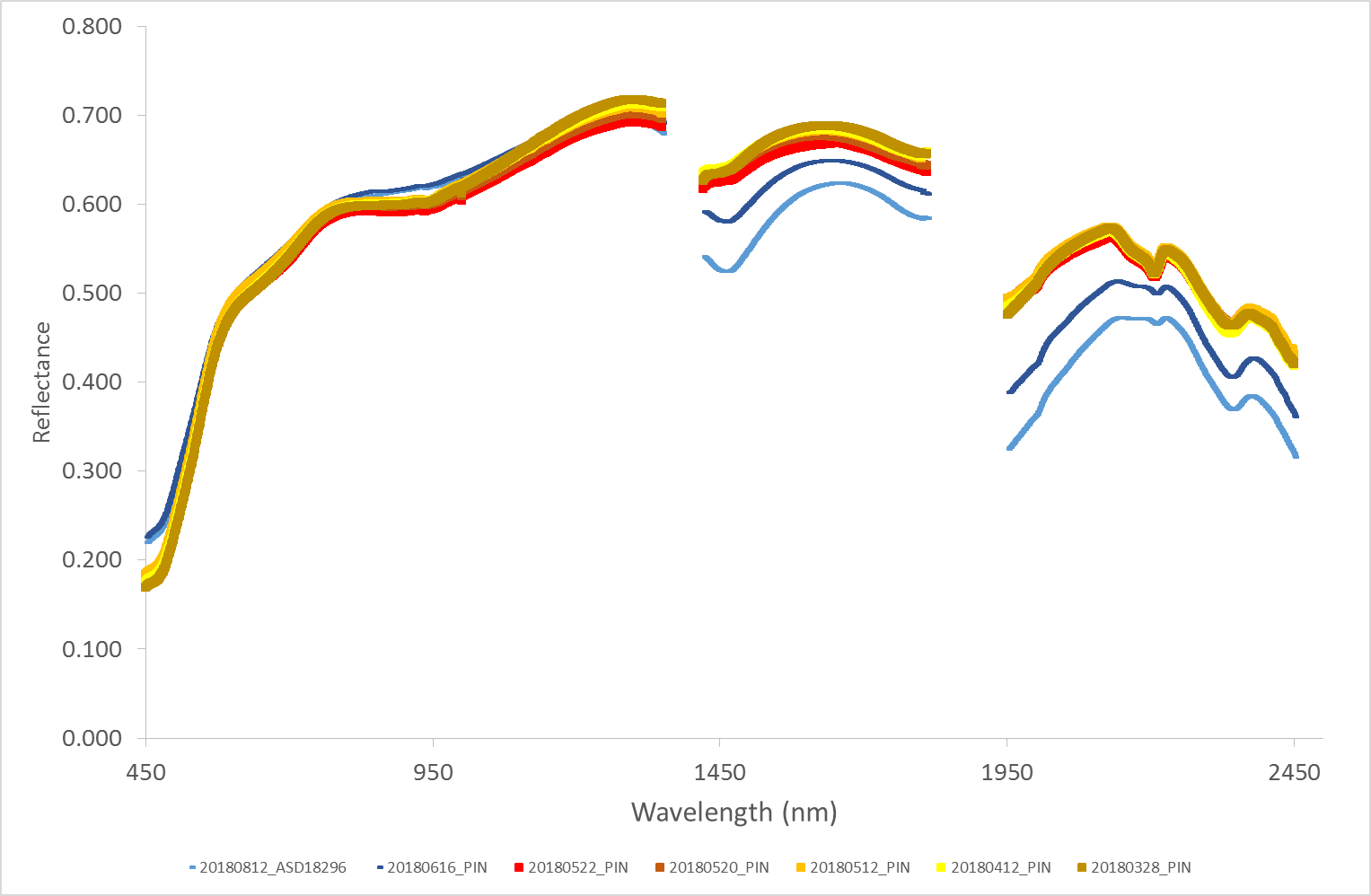 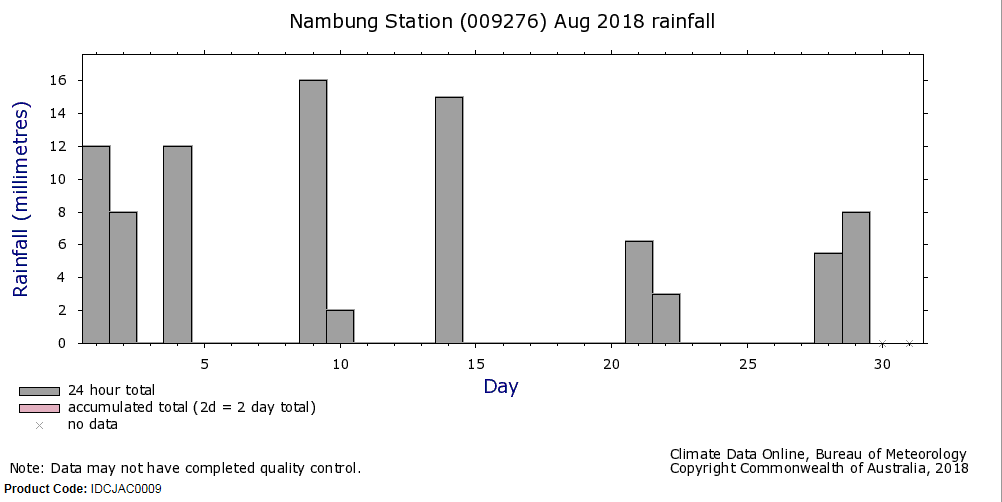 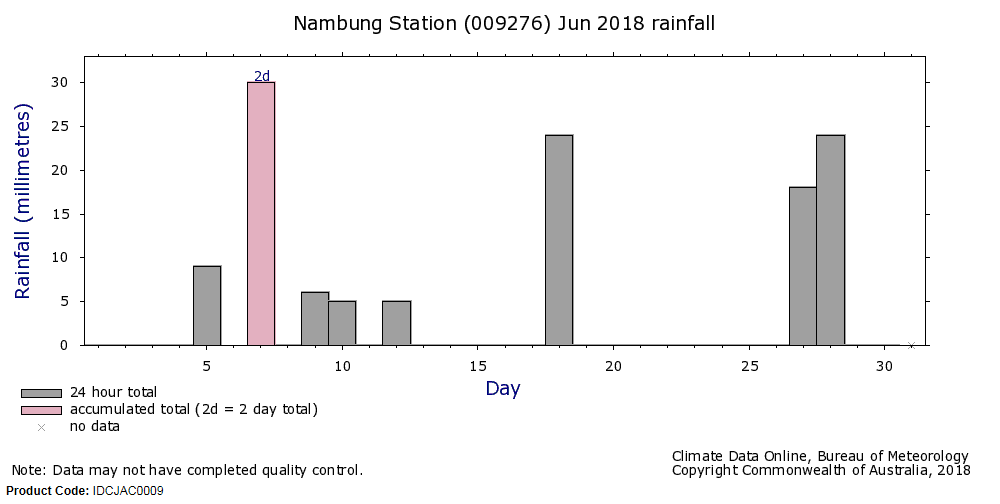 5  |
Site Characterisation - Temporal Variability Across 2018 Winter
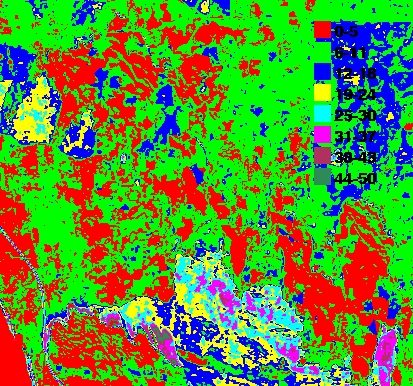 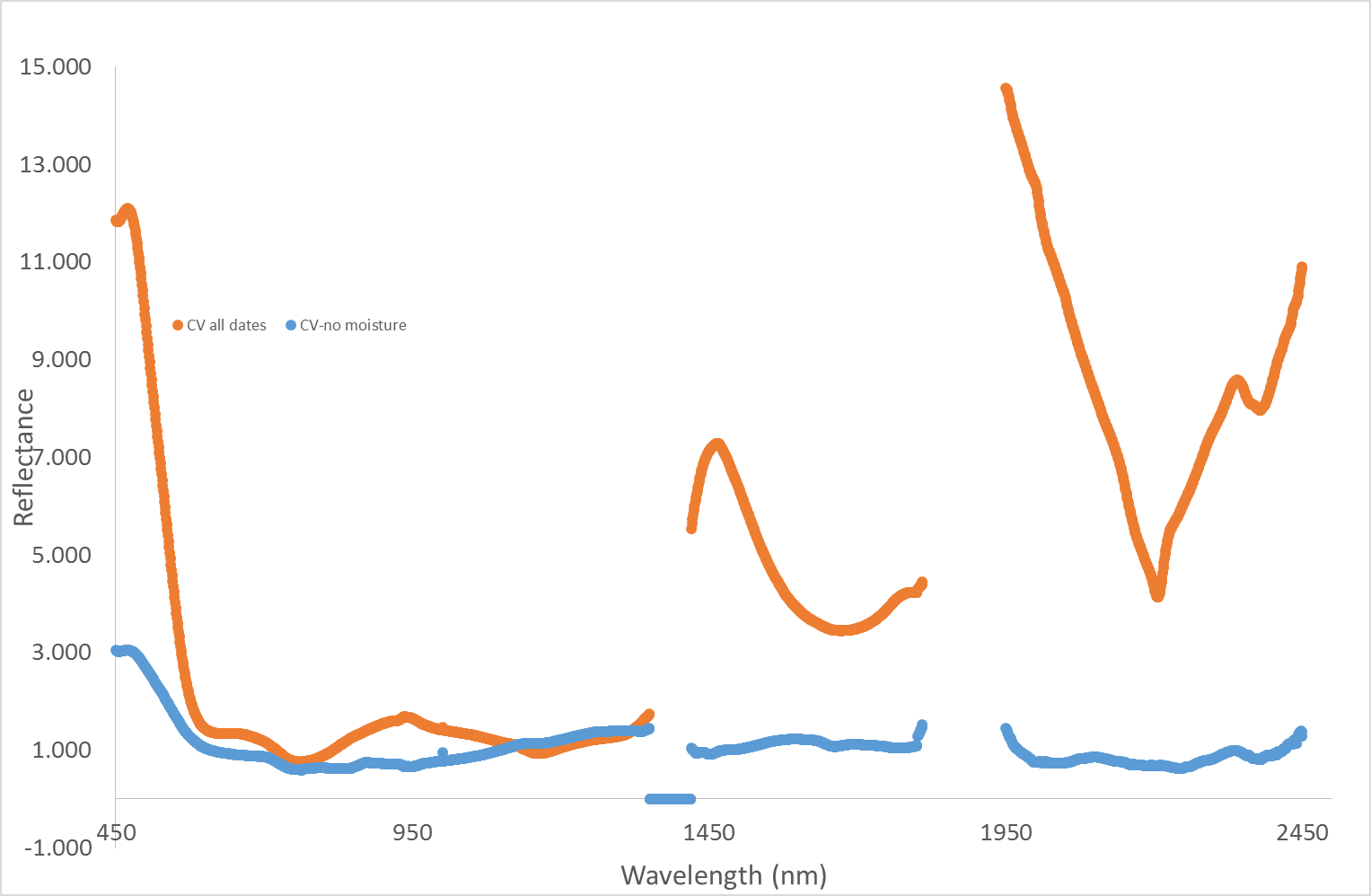 Coefficient Of Variation Across 2018 Winter
Coefficient Of Variation VNIR-SWIR 10 Years Landsat TM
6  |
Site Characterisation - Temporal Compositional Variation (FeOx)
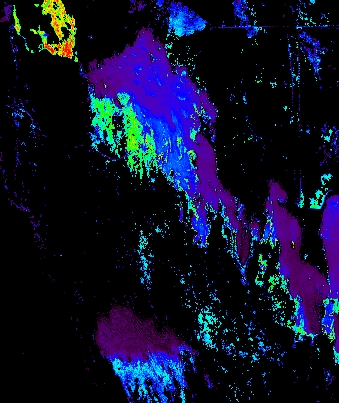 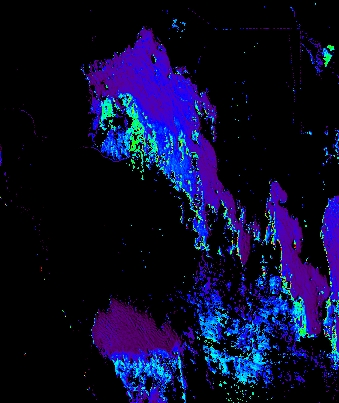 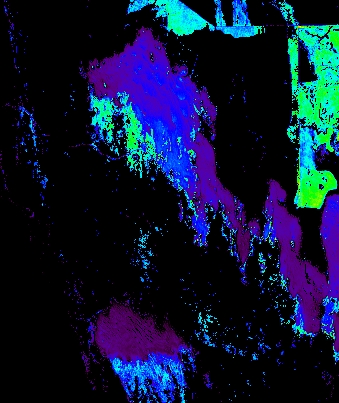 X
ASTER
2km
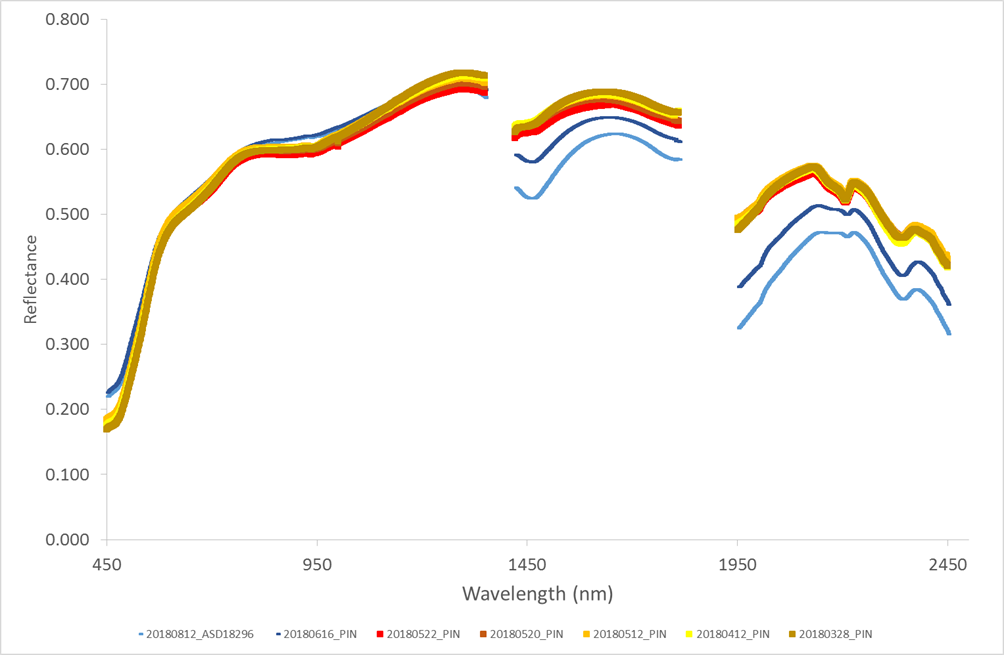 27Oct2001
12Oct2007
25Nov2000
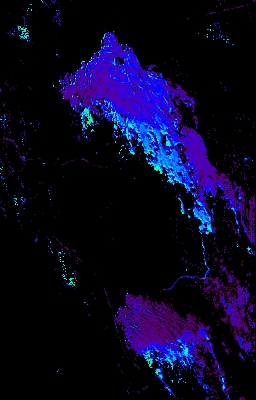 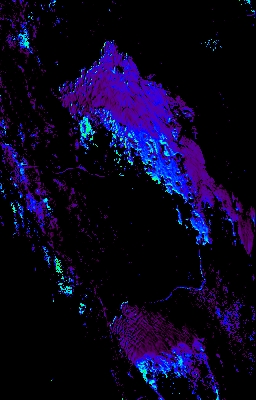 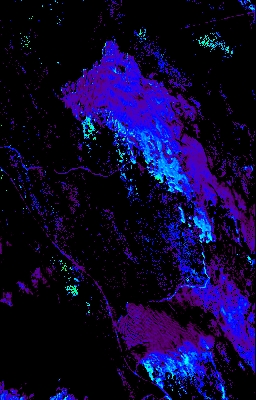 Hyperion
17Oct2016
16Nov2016
8Dec2016
Site Characterisation - Temporal Compositional Variation (AlOH)
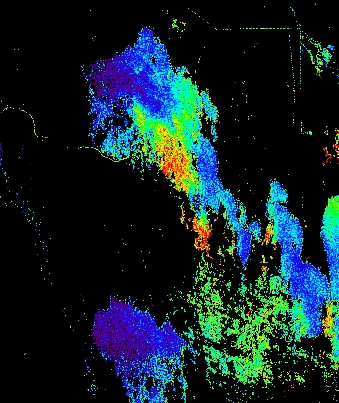 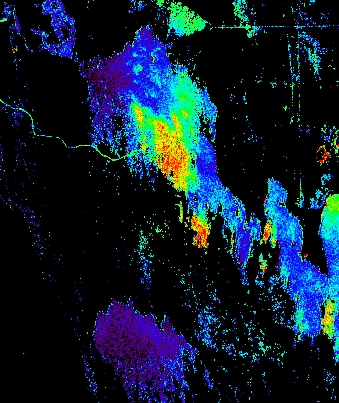 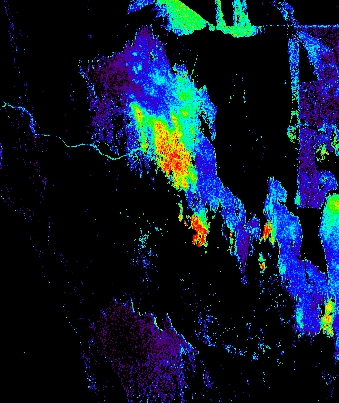 X
ASTER
2km
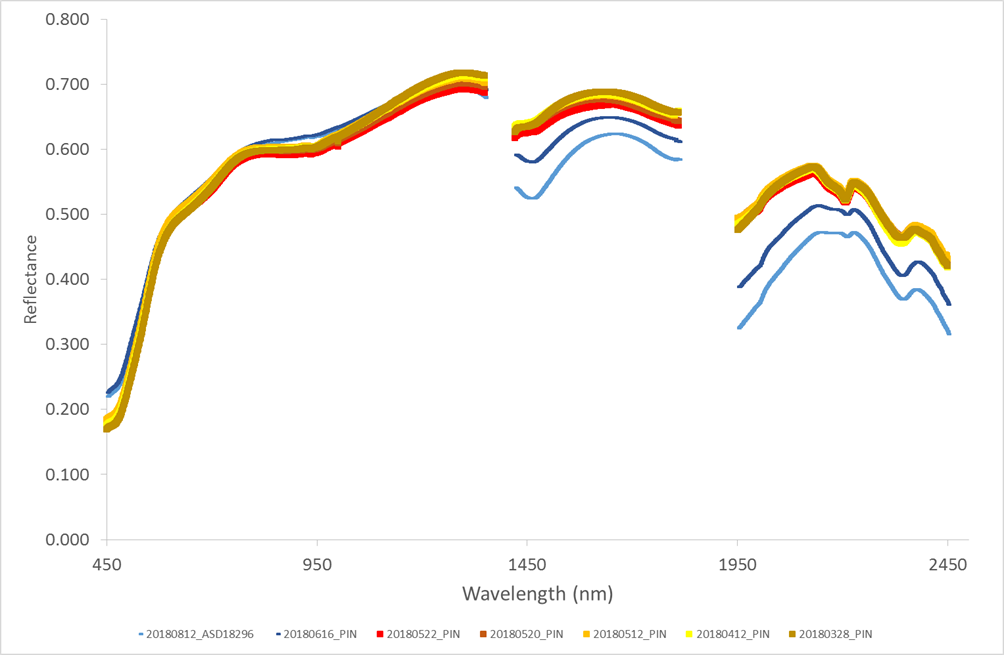 12Oct2007
25Nov2000
27Oct2001
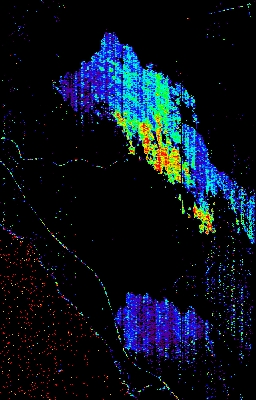 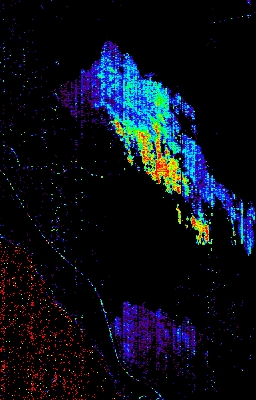 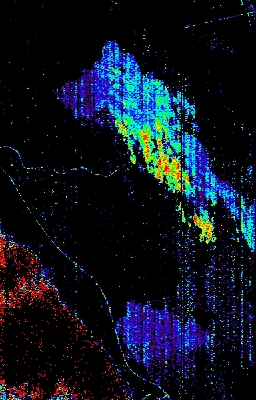 Hyperion
17Oct2016
16Nov2016
8Dec2016
8  |
Presentation title  |  Presenter name
Site Characterisation - Temporal Compositional Variation (MgOH)
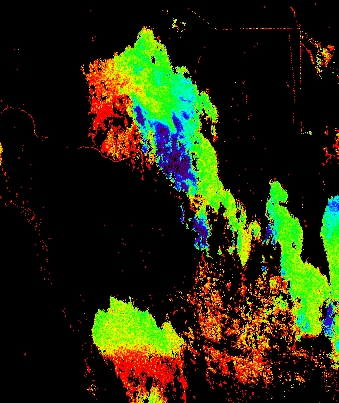 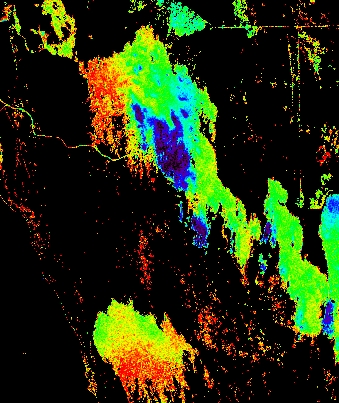 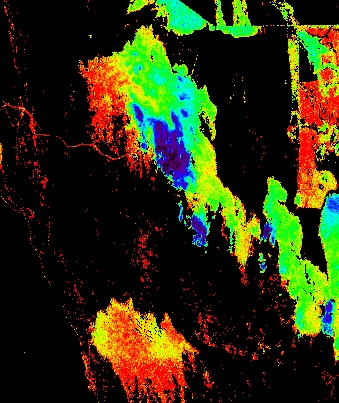 X
ASTER
2km
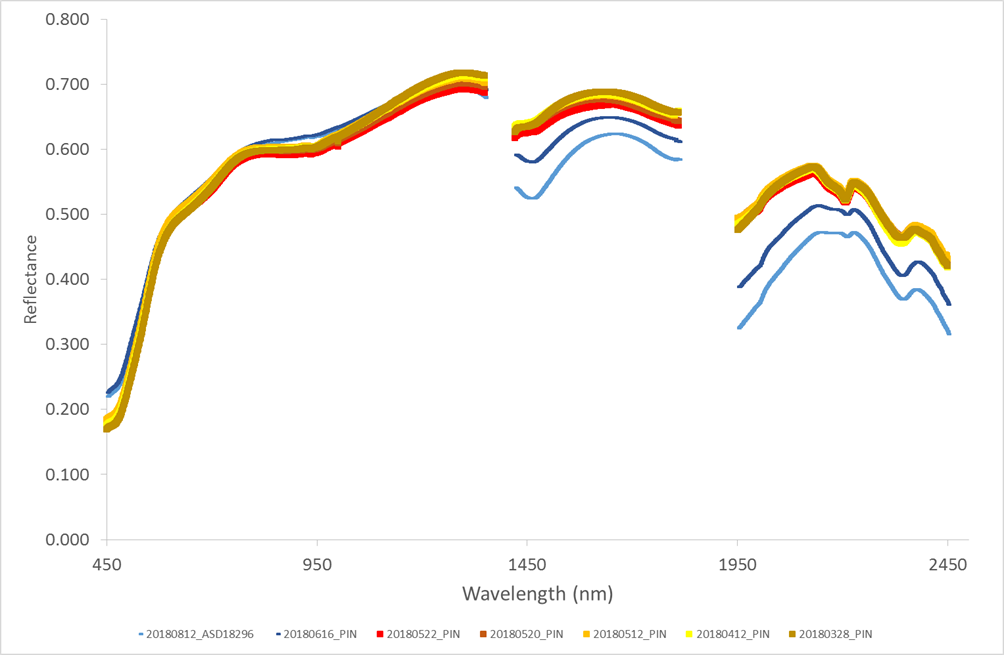 12Oct2007
25Nov2000
27Oct2001
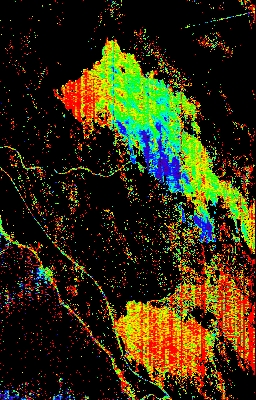 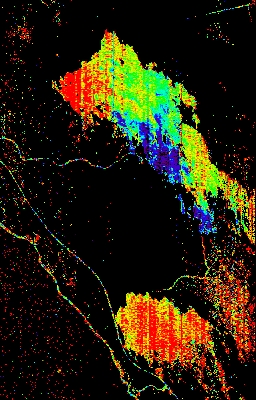 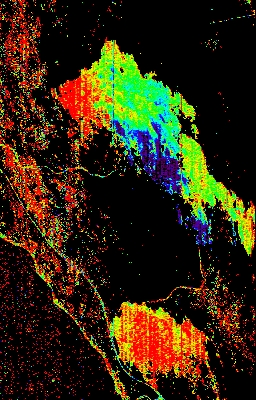 Hyperion
17Oct2016
16Nov2016
8Dec2016
Site Characterisation - Temporal Compositional Variation (Silica)
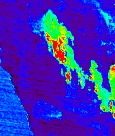 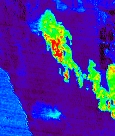 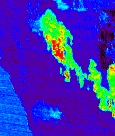 X
2km
ASTER
12Oct2007
25Nov2000
27Oct2001
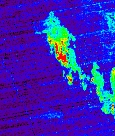 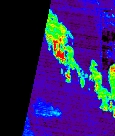 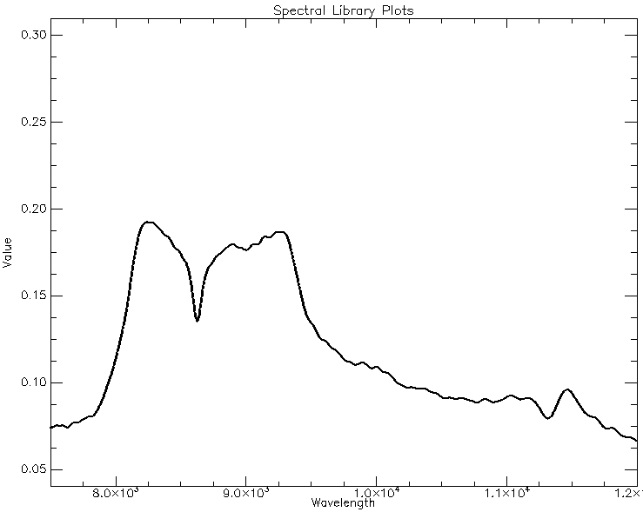 ASTER
01Dec2016
16Dec2016
A Start On Uncertainties Budget
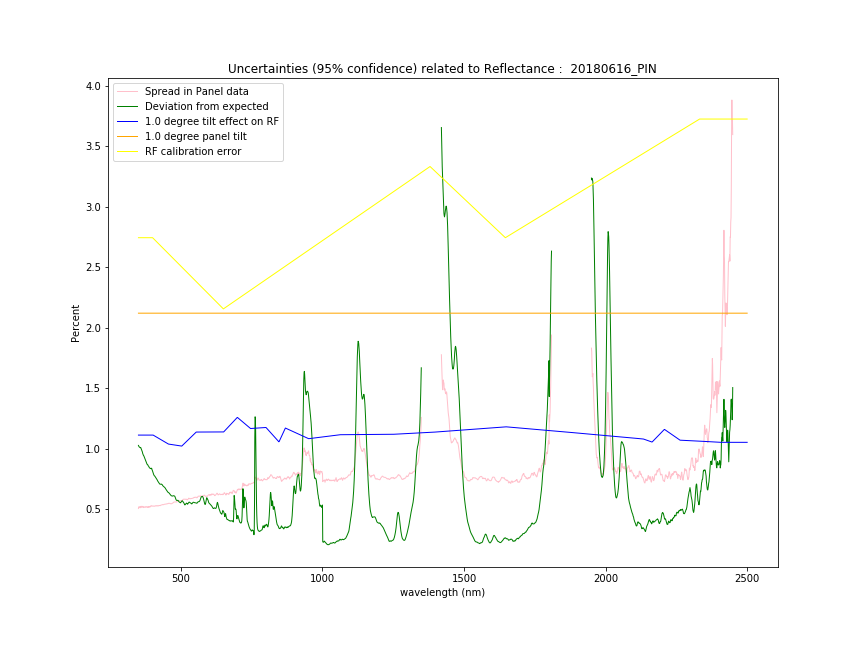 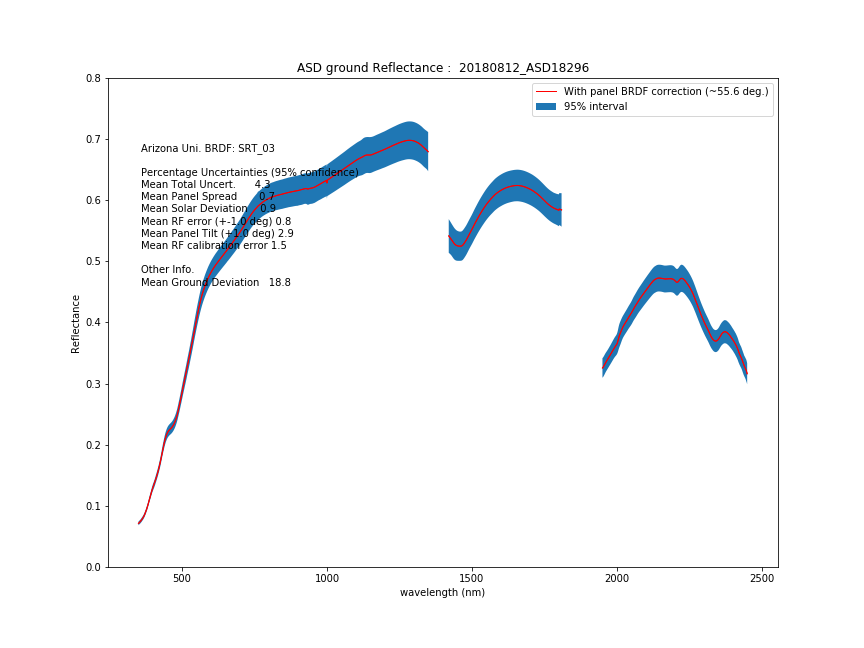 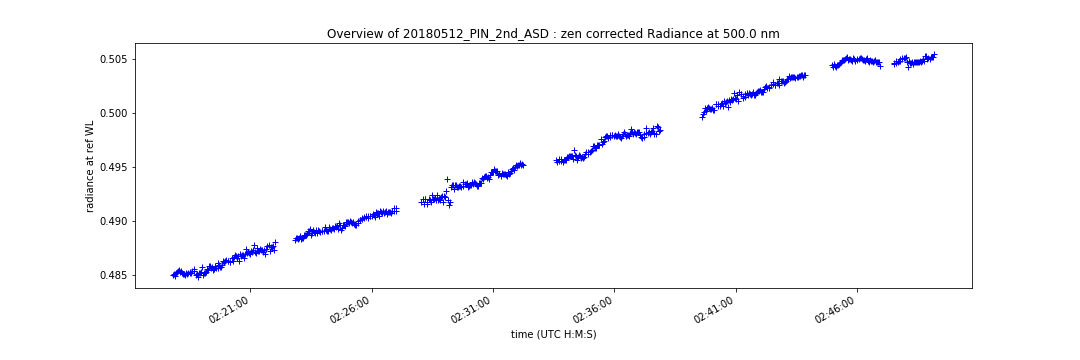 11  |
Pinnacles Site Schedule
June – CIMEL received at Clark Mast
End Sept/Oct – heritage and archaeological survey
22-23 Oct – mast training
Mid Dec – mast & CIMEL arrival in Australia
Jan – Feb ? (depends on results of heritage survey) – construction of platform for mast
12  |
Presentation title  |  Presenter name
Thank You
CSIRO Energy
Cindy OngPrincipal Research Scientist
t	+61 8 6436 8677
e	cindy.ong@csiro.au
w	www.csiro.au
CSIRO Energy